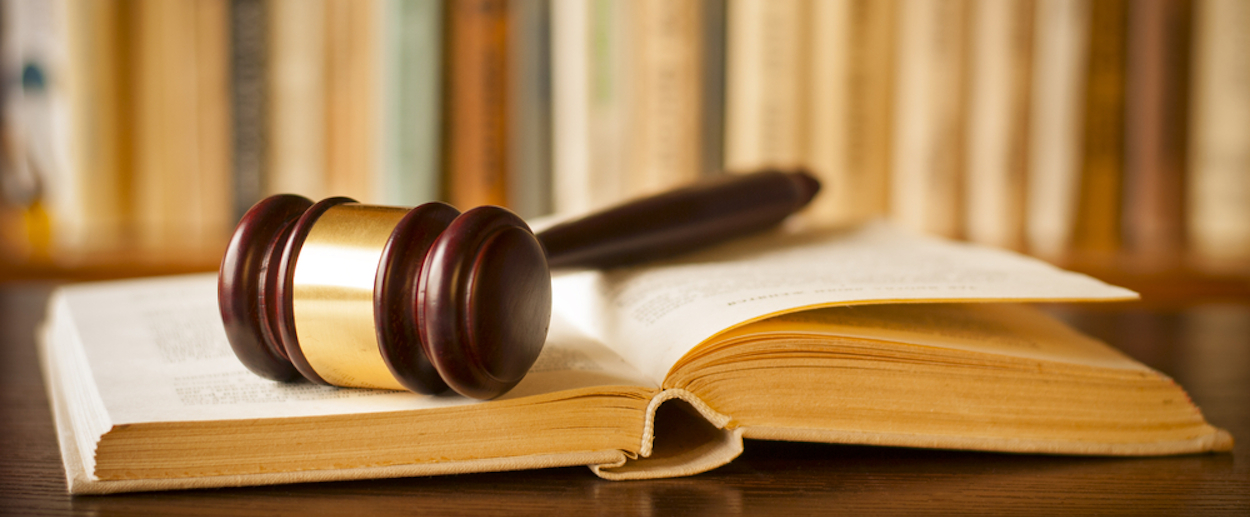 Legal protections for Dv survivors
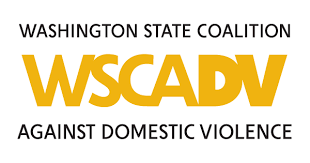 Violence Against Women Act (2013)
Under VAWA, survivors have the right to:
Be accepted into shelter/housing. For example, a housing provider cannot deny an applicant housing/assistance because of domestic violence, including a criminal history or poor credit history connected with domestic violence;
Remove the abuser from the public housing lease or Section 8 Housing Choice Voucher and stay in the unit;
Ensure that the PHA and Section 8 landlords honor a civil protection order, specifically if it addresses the abuser’s access to where the victim lives;
Port (move to another location) if the victim has a Section 8 Housing Choice Voucher;
Seek an emergency transfer
Violence Against Women Act (2013)
Under VAWA, survivors have the right to (continued):
Stay in the unit, even if there is (or has been) criminal activity that is directly related to the domestic violence; 
Confidentiality of information about domestic violence, dating violence, sexual assault, or stalking. This information can only be shared if requested by the survivor in writing, is required for use in an eviction proceeding or is otherwise required by law;
Self-certify using the HUD designated from (Form HUD-5382 -comes in 15 different languages - see appendix) or provide a signed letter from a victim service provider (includes DSV organizations), attorney, or a medical/mental health professional; or provide a police report, court order (i.e. protection/restraining order) or administrative record, if documentation is requested in writing by a housing provider.
Violence Against Women (VAWA) Act 2005
McKinney-Vento Homeless Assistance Act and HMIS. Homeless Management Information Systems must protect the confidentiality of victims of domestic violence, dating violence, sexual assault and stalking seeking housing assistance.  
Victim Services Agencies may not enter personally identifying information for victims of domestic violence, dating violence, sexual assault, or stalking into a shared data base.
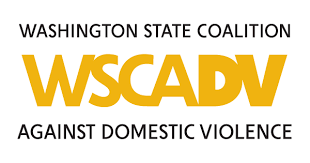 4
4
Homeless Management Information System (HMIS) in Washington State
Domestic violence agencies (“victim services agencies”) are exempt from entering personally identifying information into HMIS in accordance with Federal Law
RCW 43.185C.180 helps protect DV survivors seeking shelter or housing services outside of a domestic violence agency

Personally identifying information about homeless individuals for the Washington homeless client management information system may only be collected after having obtained informed, reasonably time limited (i) written consent from the homeless individual to whom the information relates, or (ii) telephonic consent from the homeless individual, provided that written consent is obtained at the first time the individual is physically present at an organization with access to the Washington homeless client management information system. Safeguards consistent with federal requirements on data collection must be in place to protect homeless individuals' rights regarding their personally identifying information.
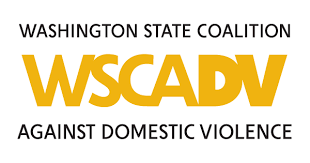 5
5
Washington State LawResidential Landlord Tenant Act
RCW 59.18.580:  No adverse rental decisions
If tenant or applicant is victim of domestic violence, sexual assault or stalking:
Landlord may not terminate tenancy for that reason
May not fail to renew a tenancy
May not refuse to enter into a rental agreement
Landlord cannot make adverse rental decision if tenant has previously terminated a rental agreement due to DV, SA, stalking 
Does not preclude adverse decisions based on other lawful factors
Tenant screening providers cannot disclose victim status or that someone previously terminated a lease due to victimization
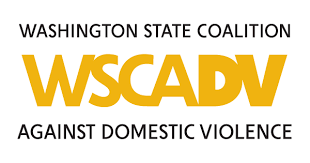 6
6
Termination of Rental Agreement
Tenant discharged from obligation to pay rent at the end of the month.  The tenant still is liable for the rent for the current month 
Tenant entitled to return of full deposit (other than damages, etc.)
Other tenants on the rental agreement who are not victims are still obligated by lease
Victims of sexual assault, stalking or other unlawful harassment by the landlord can terminate without prior report to third party or getting copy of protection order
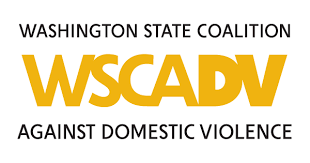 7
7
Notice to Landlord:Termination of Rental Agreement
Notice in writing that tenant or household member is victim of DV, sexual assault, or stalking
And has either a valid protection order OR
Has reported the DV, SA, or stalking to “qualified third party” who has provided the tenant, or household member a written report signed by the third party
Sample form for third party provided in statute (does not have to be exactly the same, but substantially in that format)  Sample form is NOT required to include the alleged perpetrator’s name, unless the alleged perpetrator is a landlord and it is requested in writing
Providing such a verification does NOT waive advocate privilege
        (RCW 59.18.575)
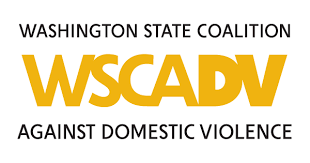 8
8
Changing Locks
If tenant gets a court order granting possession of unit, the tenant can ask that the locks be changed at the tenant’s expense, and not provide copy of keys to tenant restrained or excluded.  Person excluded under the court order may still be liable under the rental agreement-RCW 59.18.585

If landlord is perpetrator, tenant can change or add locks to unit
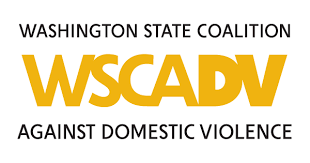 9
9
Criminal Legal System
A good  relationship with local law enforcement is necessary for any housing/homeless provider
Keep in mind that a survivor may not necessarily want law enforcement involvement for many reasons:
Immigrant and has fears about police from country of origin
Doesn’t want partner arrested (income source or potential to be deported)
Undocumented immigrant
May have warrants
From historically oppressed community; police intervention not viewed as helpful or welcome
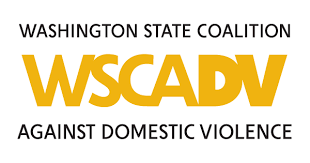 10
Civil Legal System
Protection Orders—order issued by the court as a result of a petition by victim for protection from abuser
Orders must be observed in any jurisdiction (Full Faith & Credit)
Survivors may not choose to petition for an order due to safety concerns—important that the program not require her to get a protection order
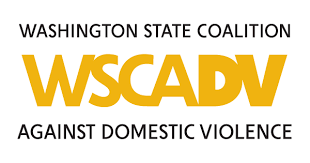 11